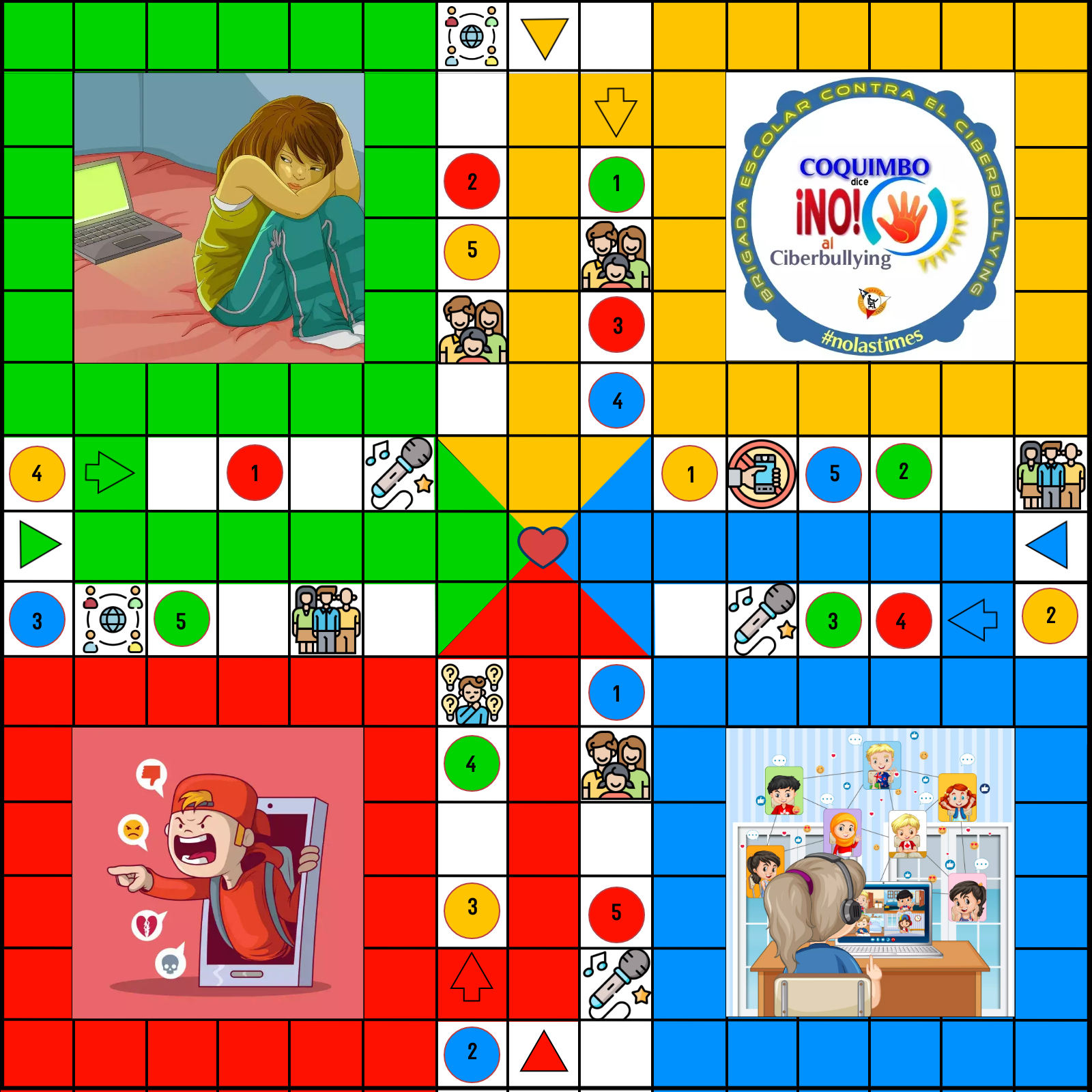 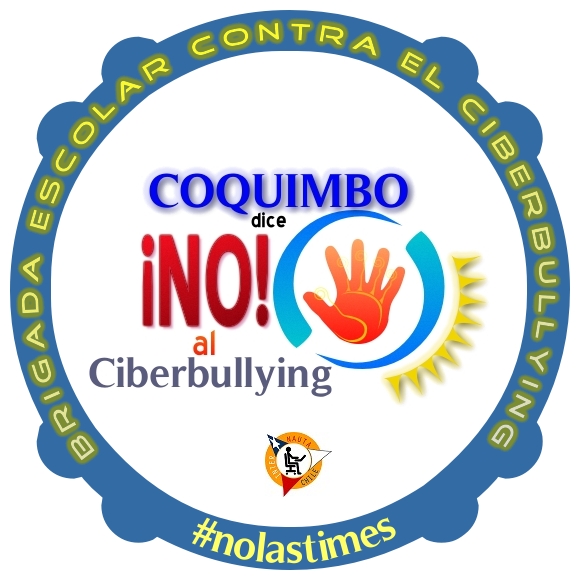 Tómbola para
elegir a los
 participantes
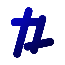 tekhnologic
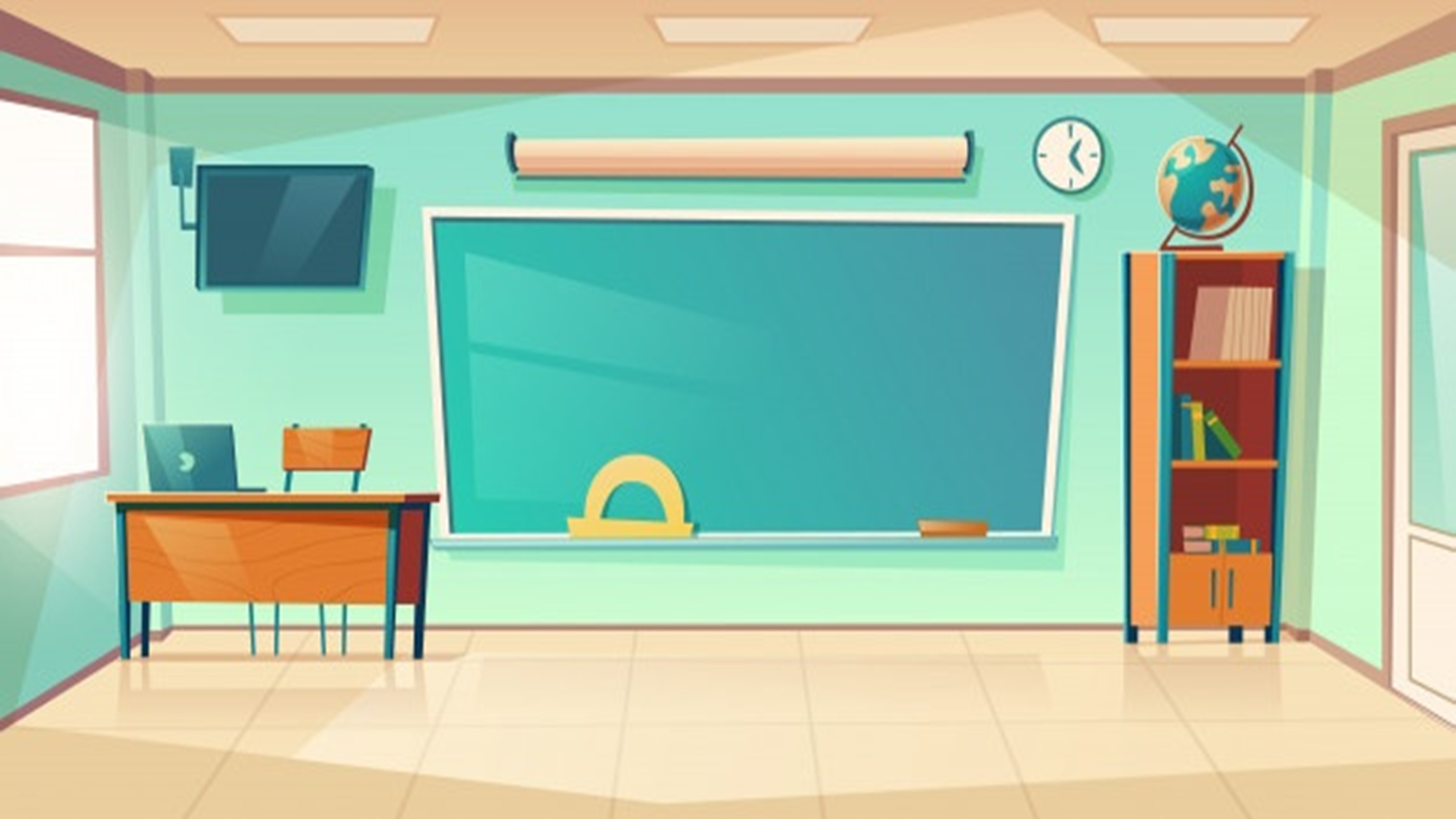 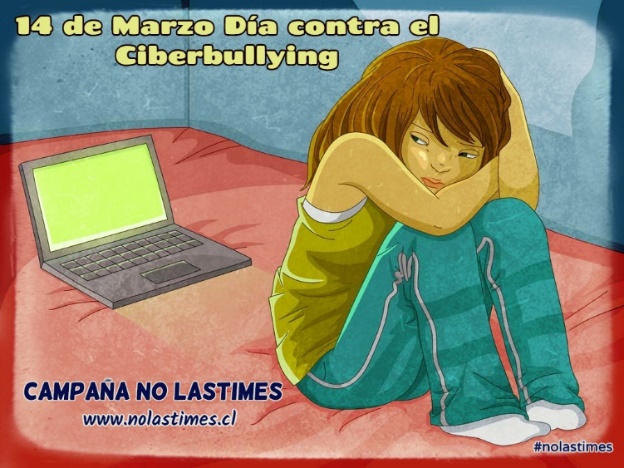 Acosador
Pregunta N° 7
Pregunta N° 3
Víctima
Observador
Brigadista
Brigadista
Observador
Presiona
aquí
Pregunta N° 8
Víctima
Acosador
Pregunta N° 4
Pregunta N° 6
Pregunta N° 1
Pregunta N° 2
Acosador
Víctima
Pregunta N° 5
Observador
Brigadista